Rozdělení území pro vytipování geomorphosites
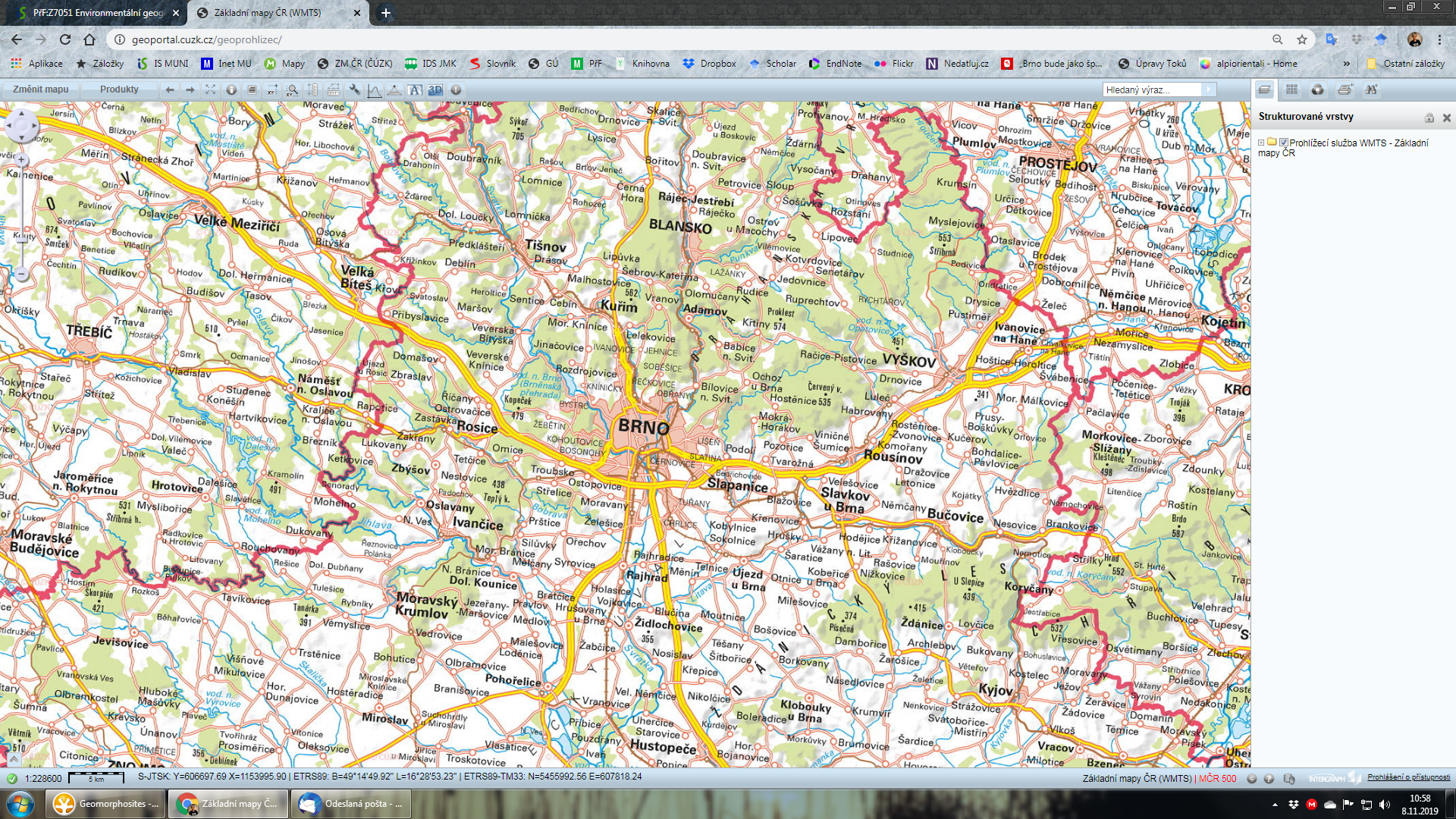 Faturová
Ježková
Zámečník
Koreňová
Kouřil
Uher